Historia, Geografía y Ciencias Sociales
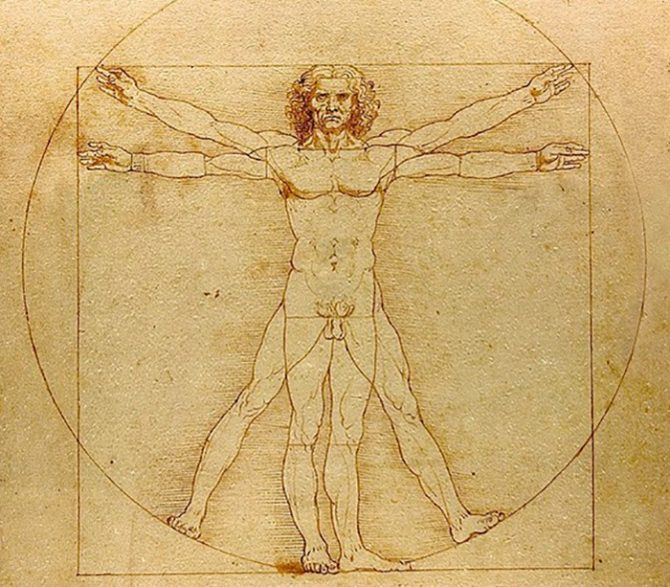 Prof. Ximena Aravena Díaz
Octavos Básicos
ELAR 27 de Abril 2020
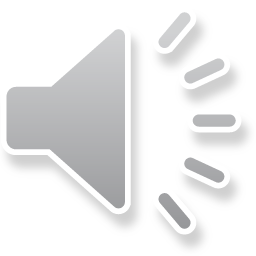 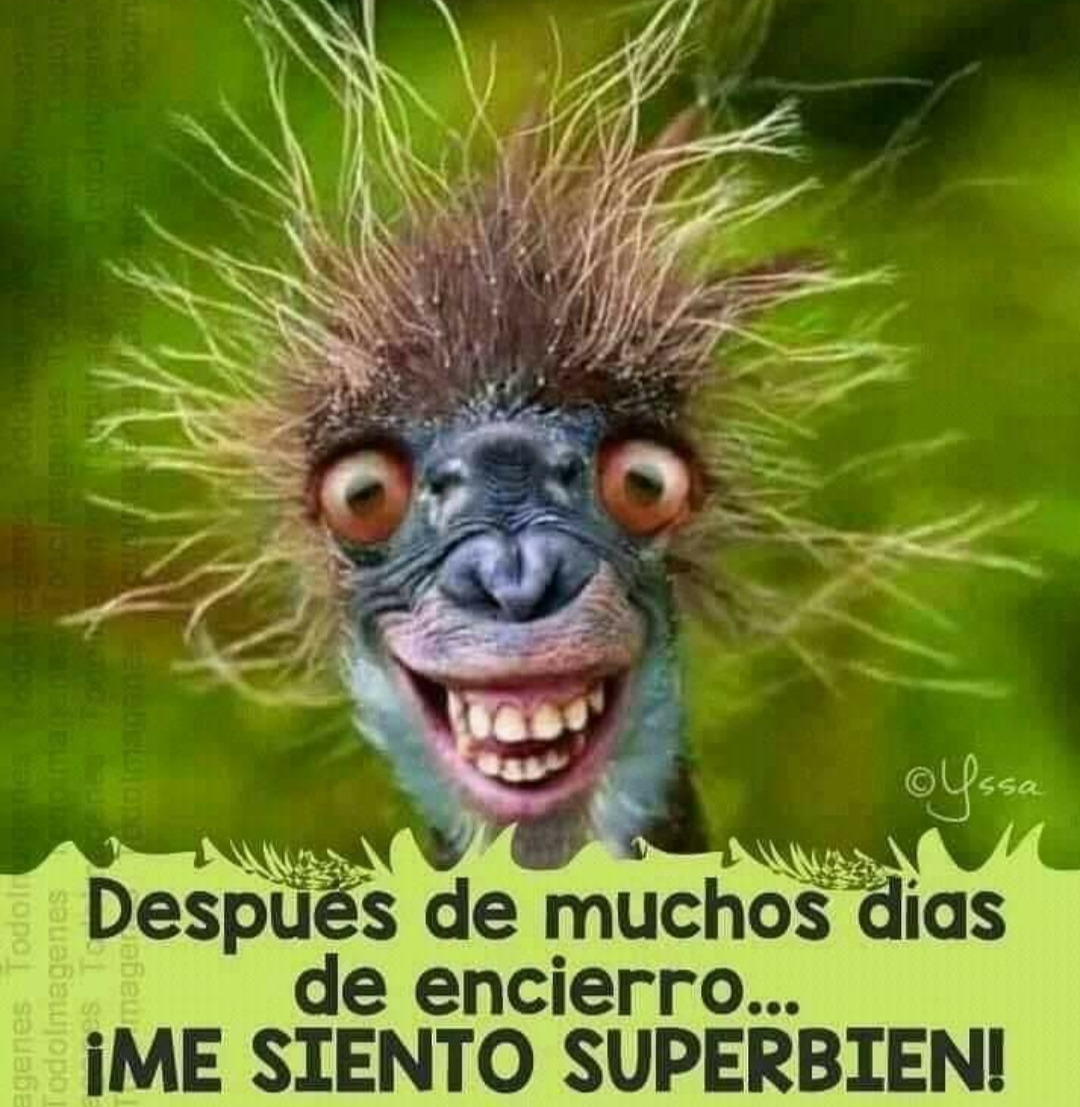 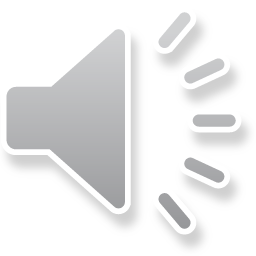 Introducción
¿De dónde venimos, dónde estamos y para dónde vamos?
*DALE PLAY A LA SIGUIENTE DIAPO
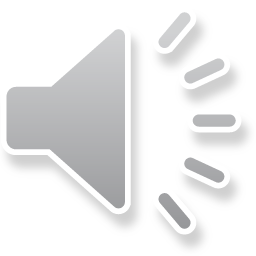 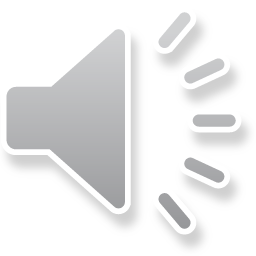 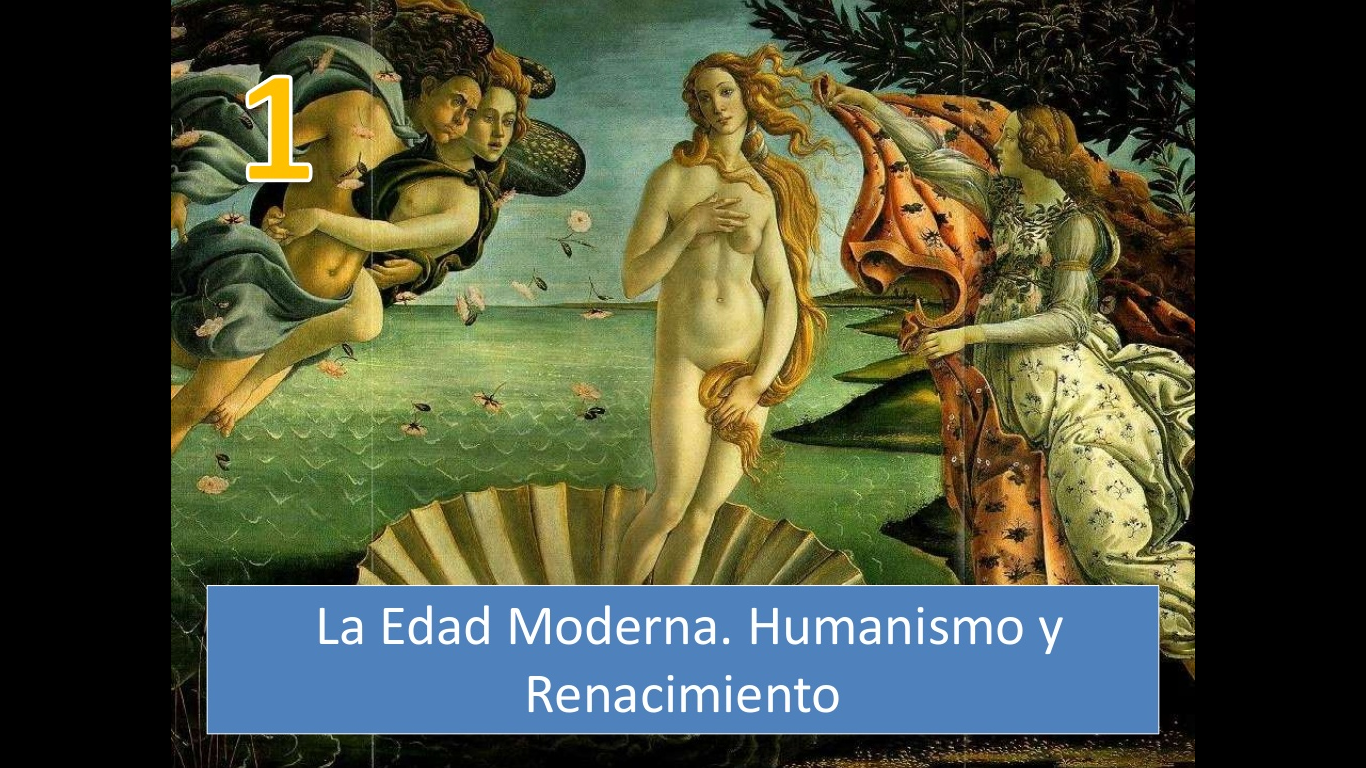 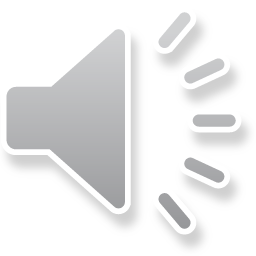 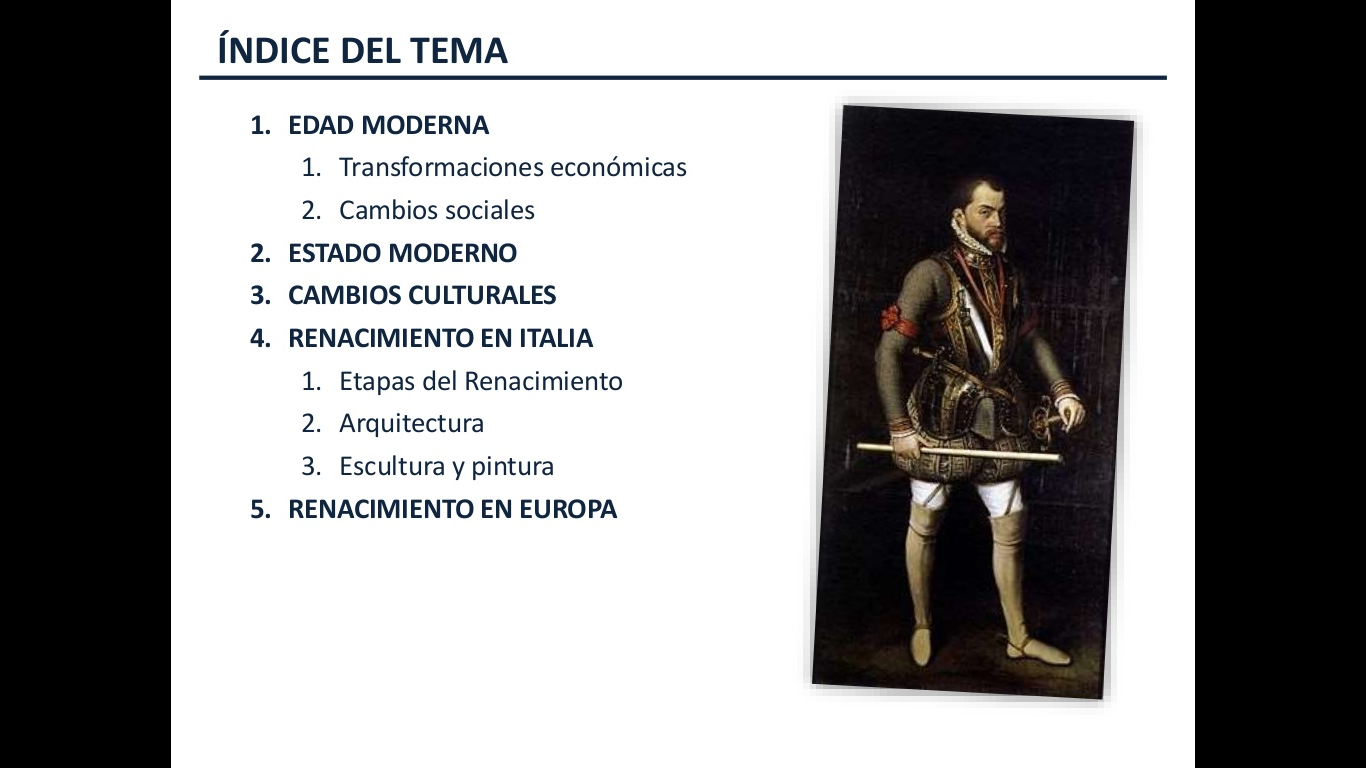 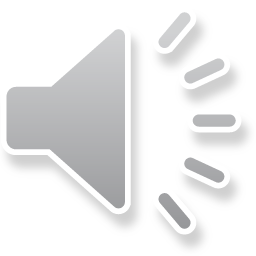 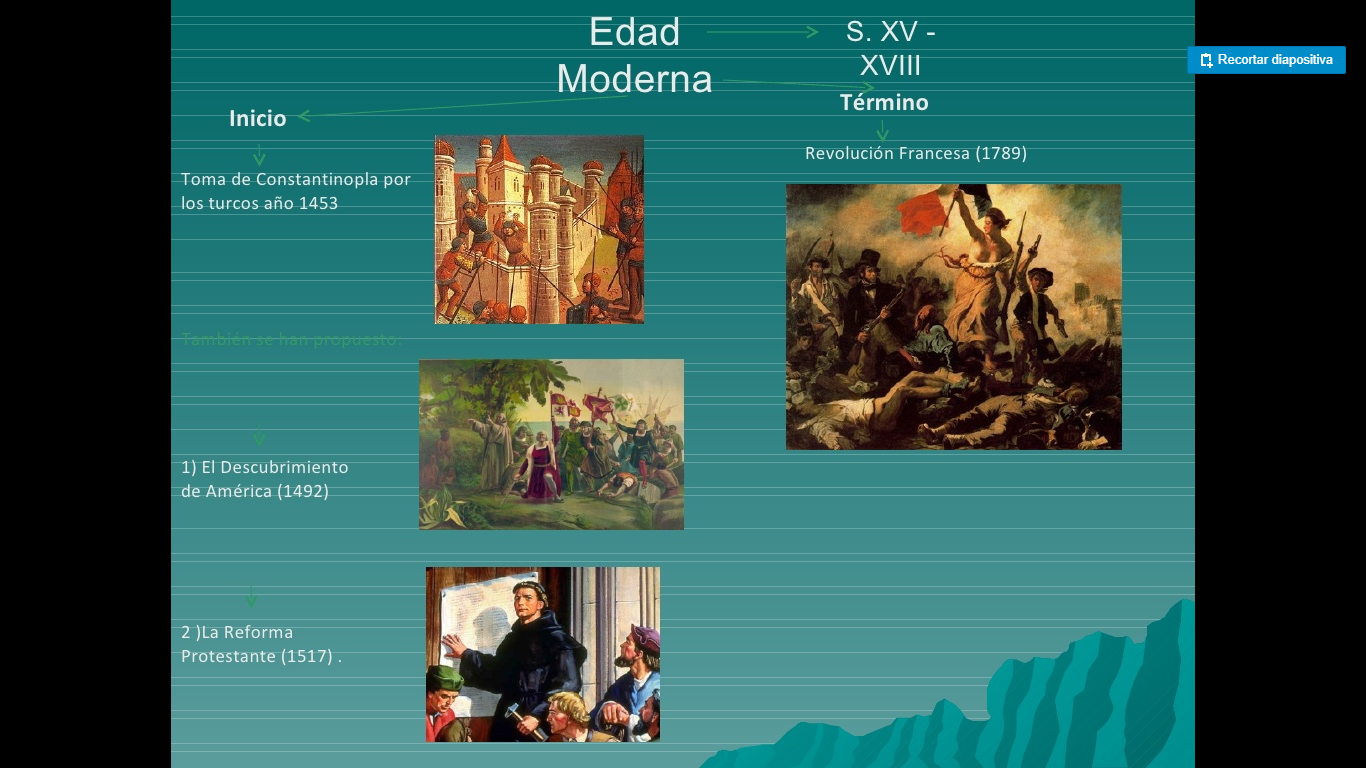 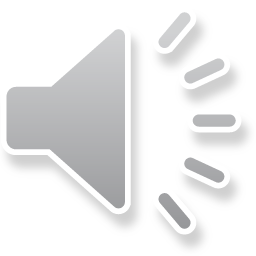 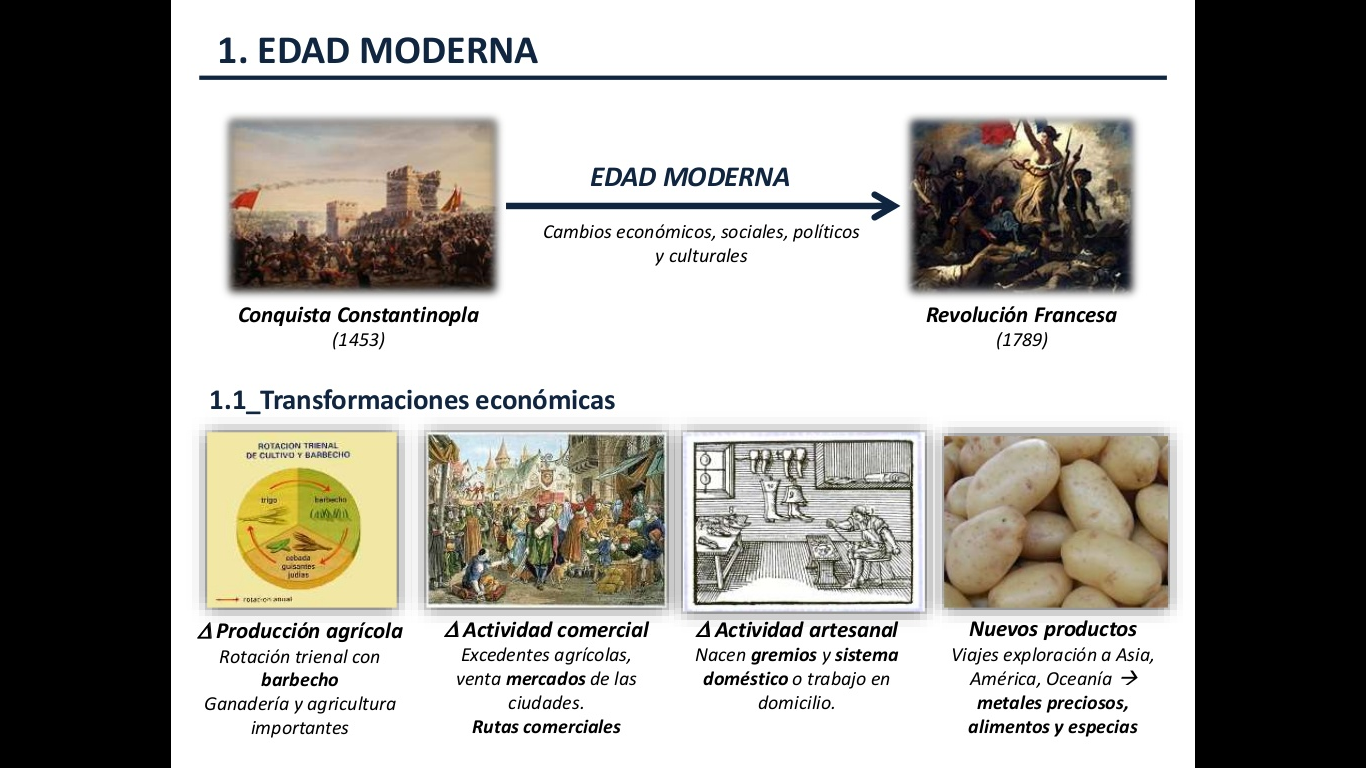 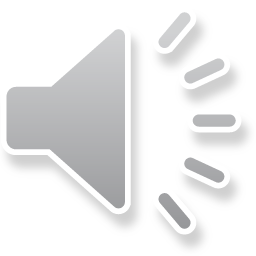 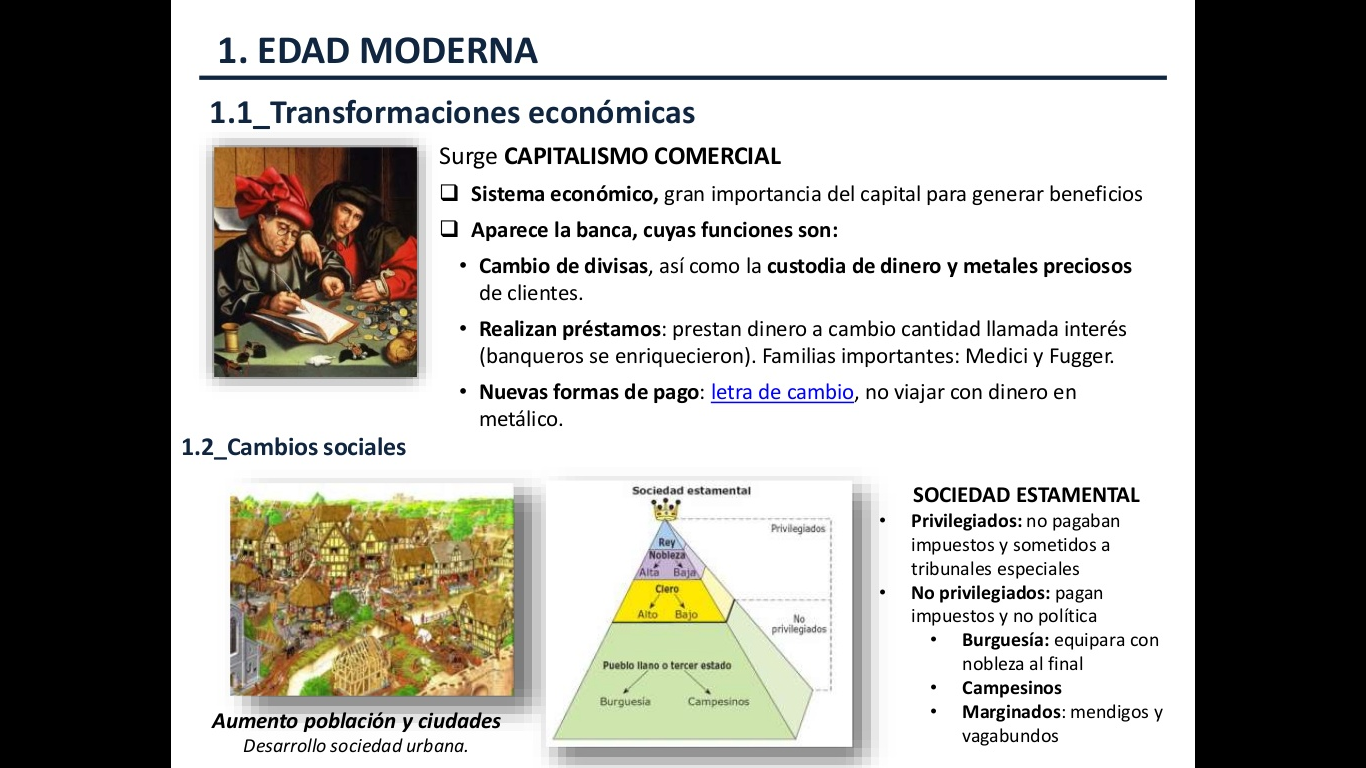 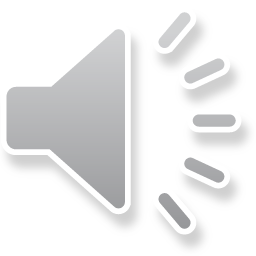 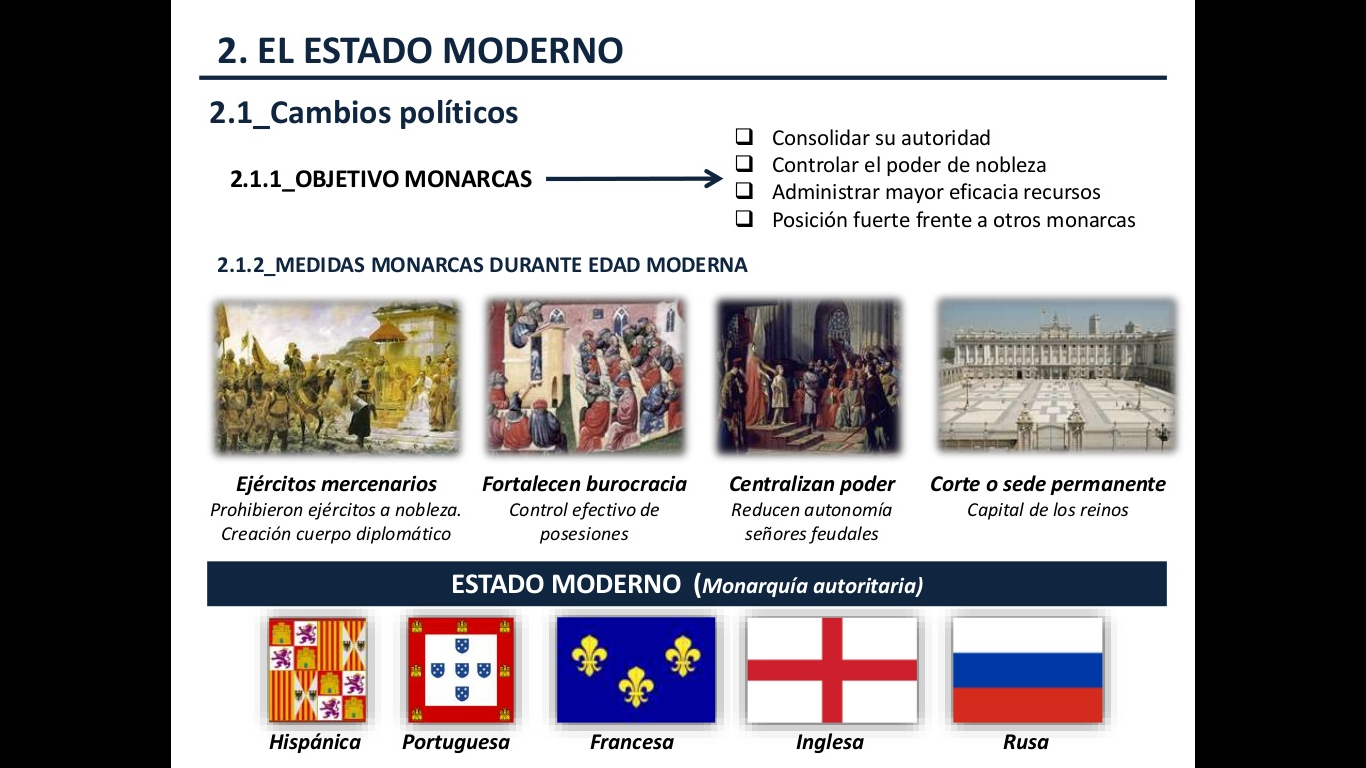 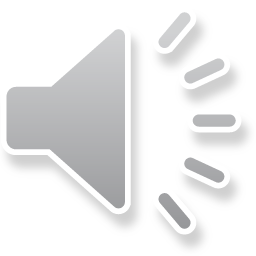 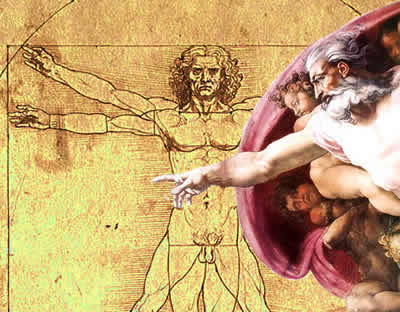 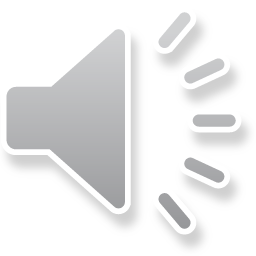 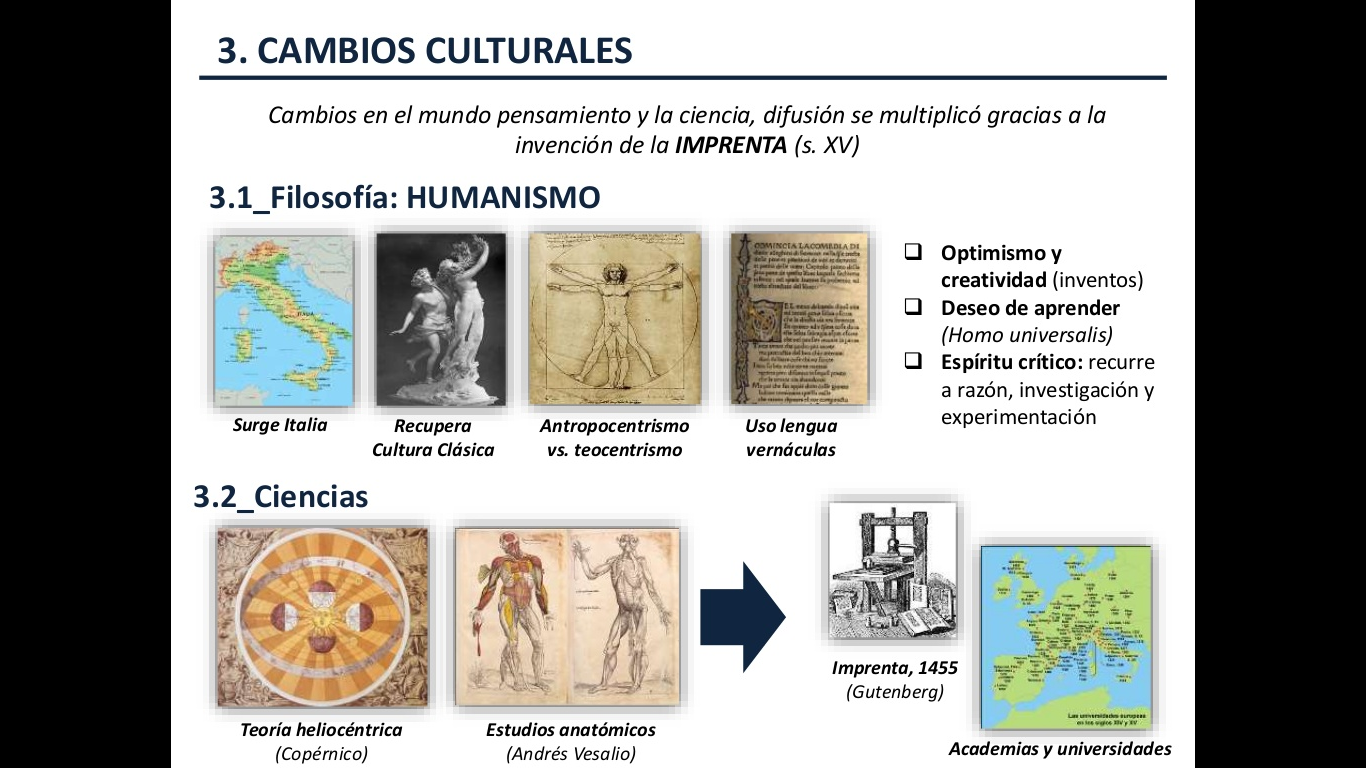 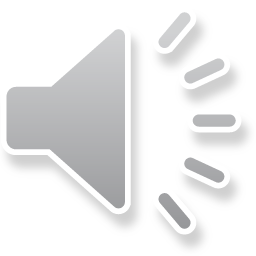 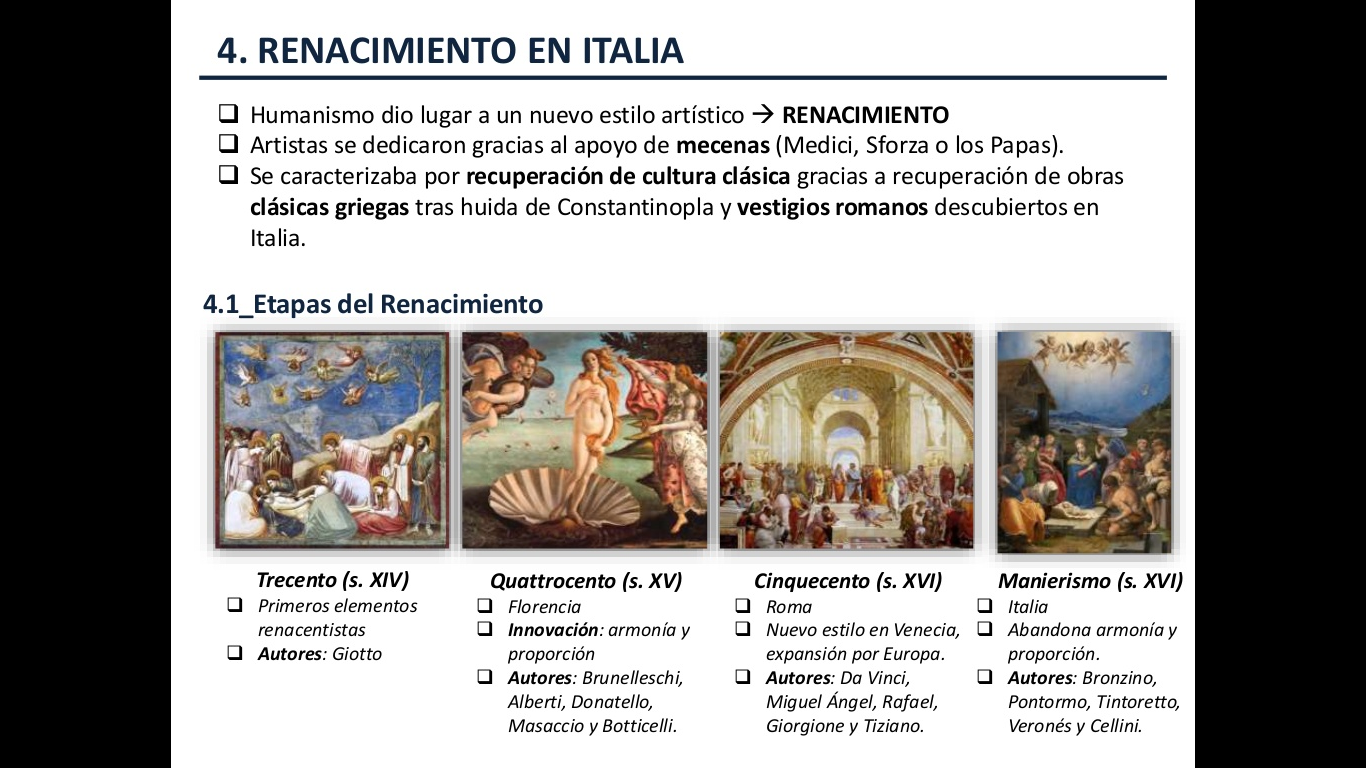 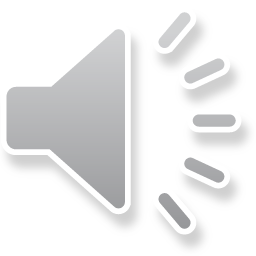 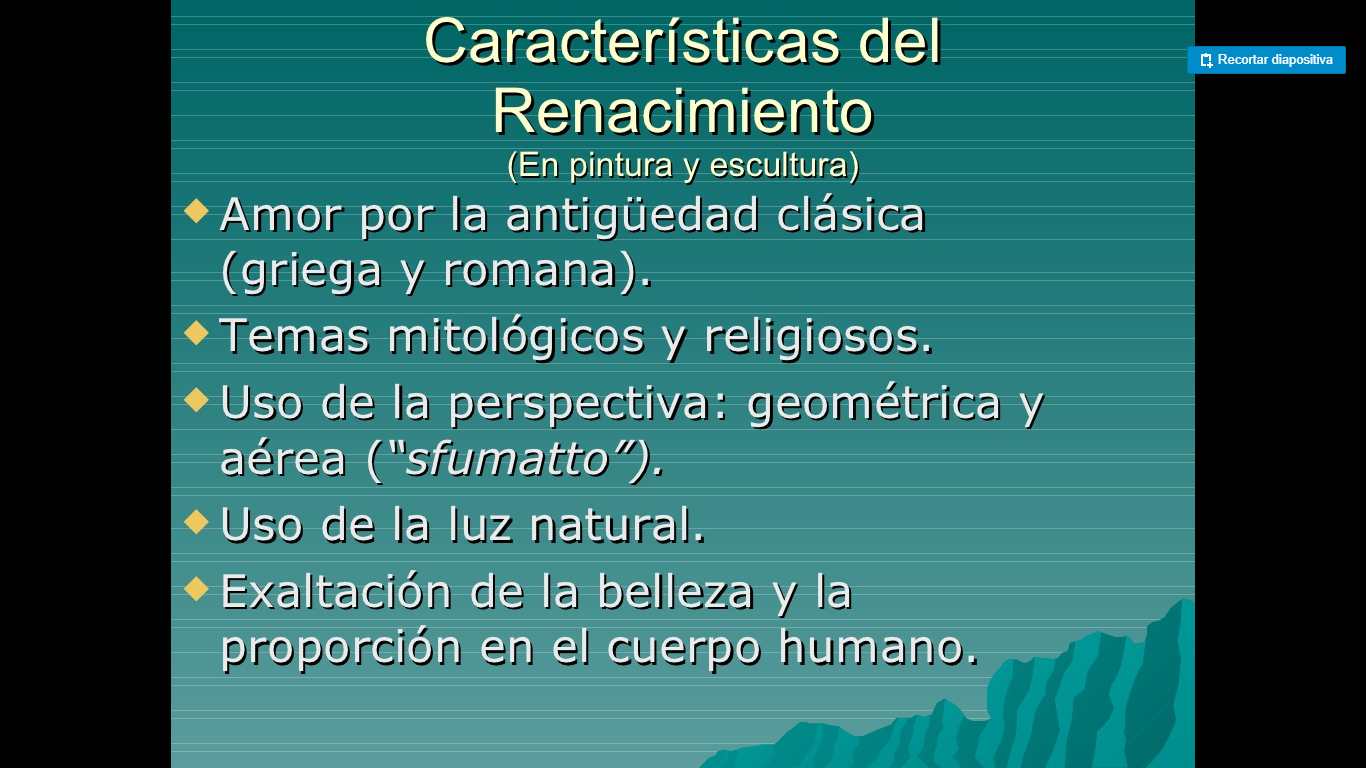 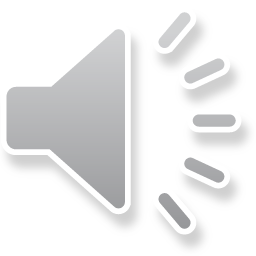 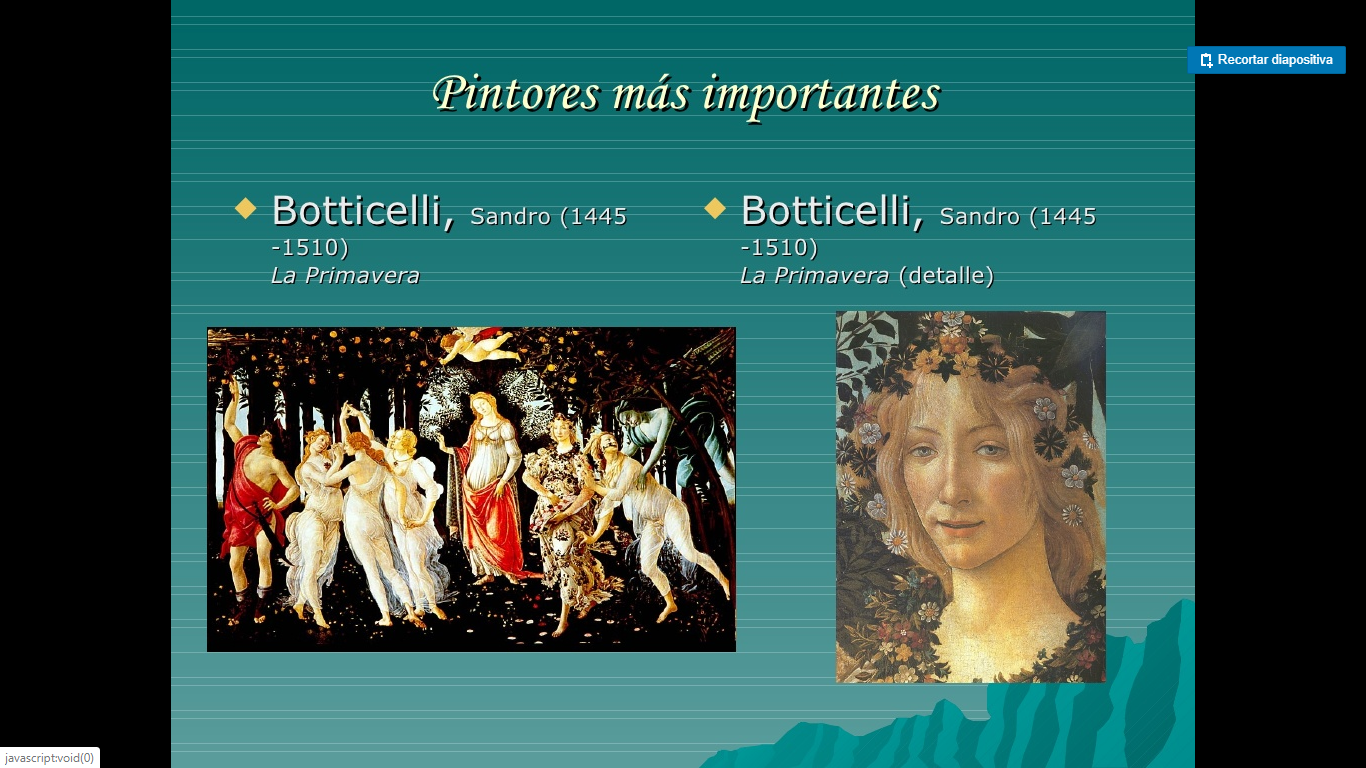 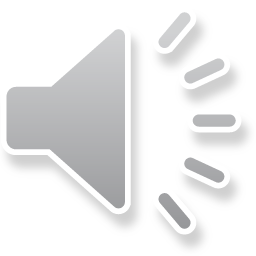 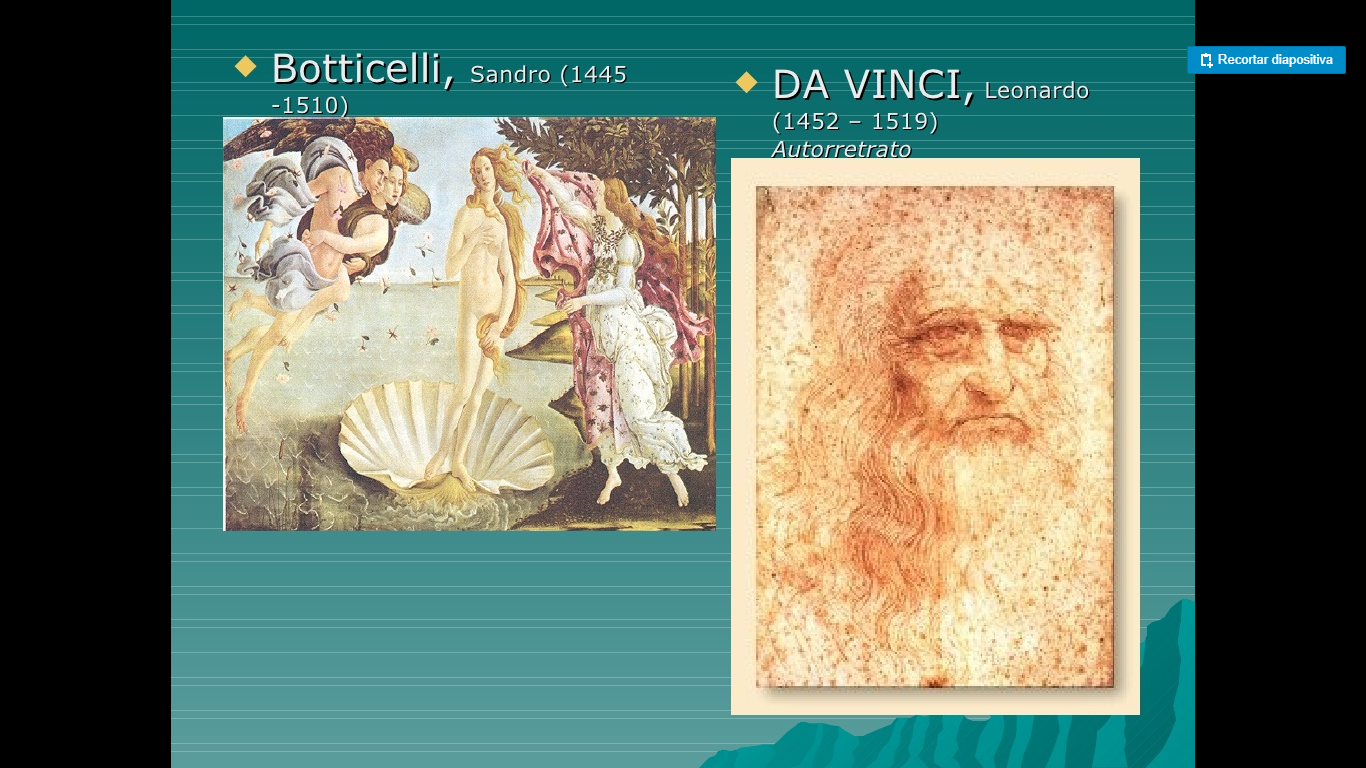 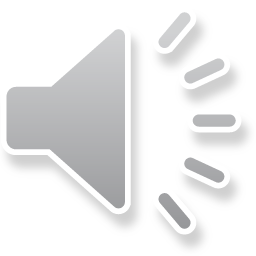 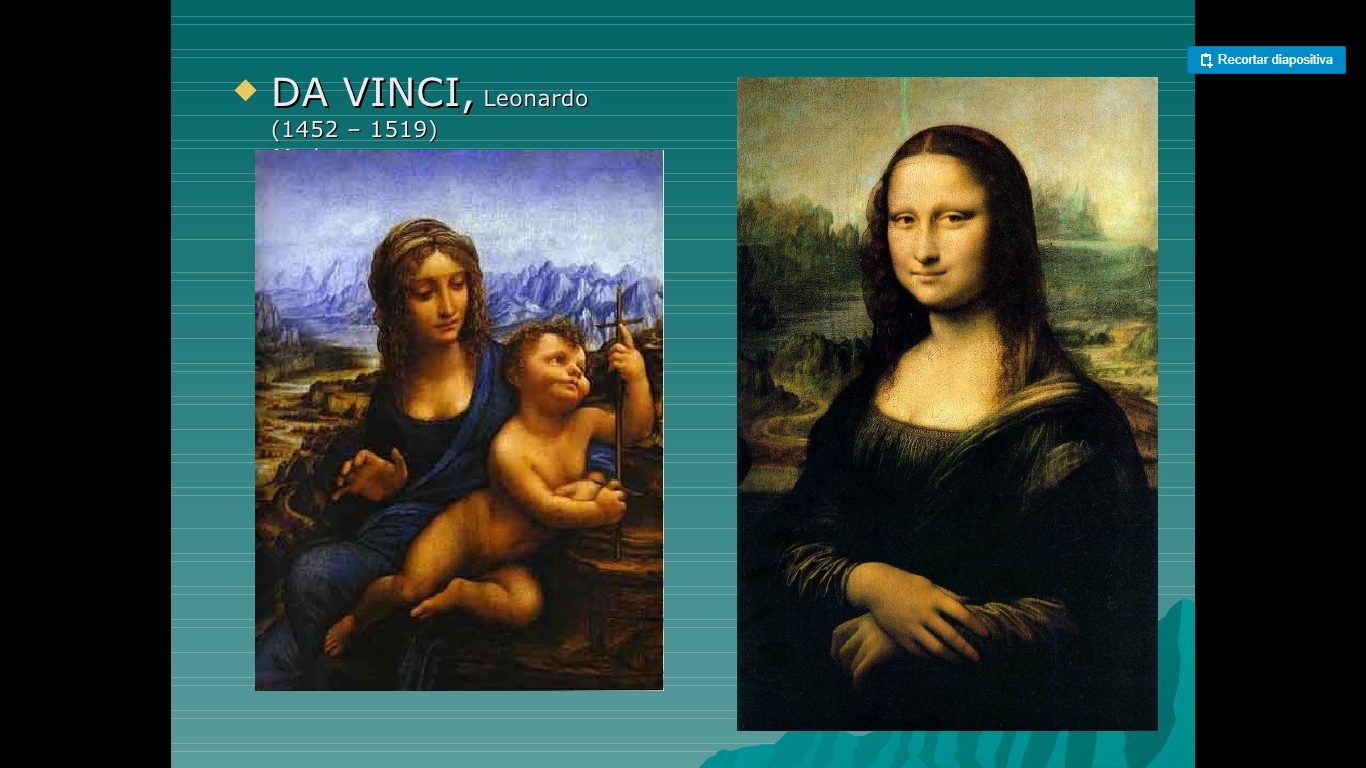 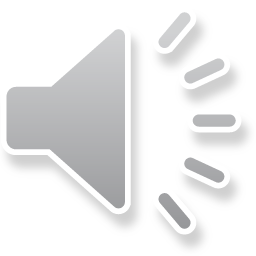 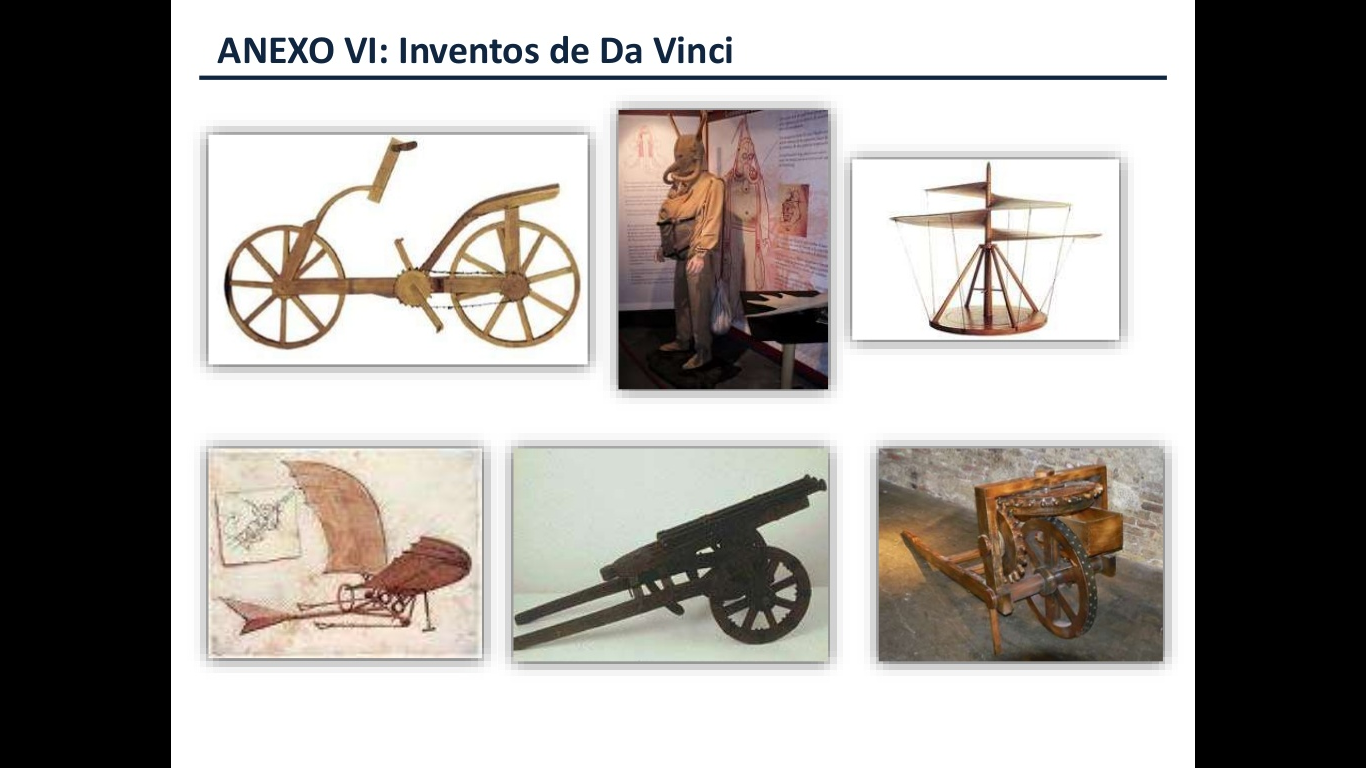 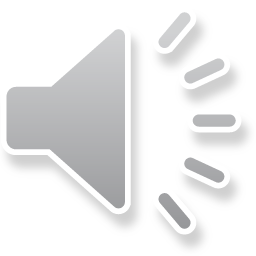 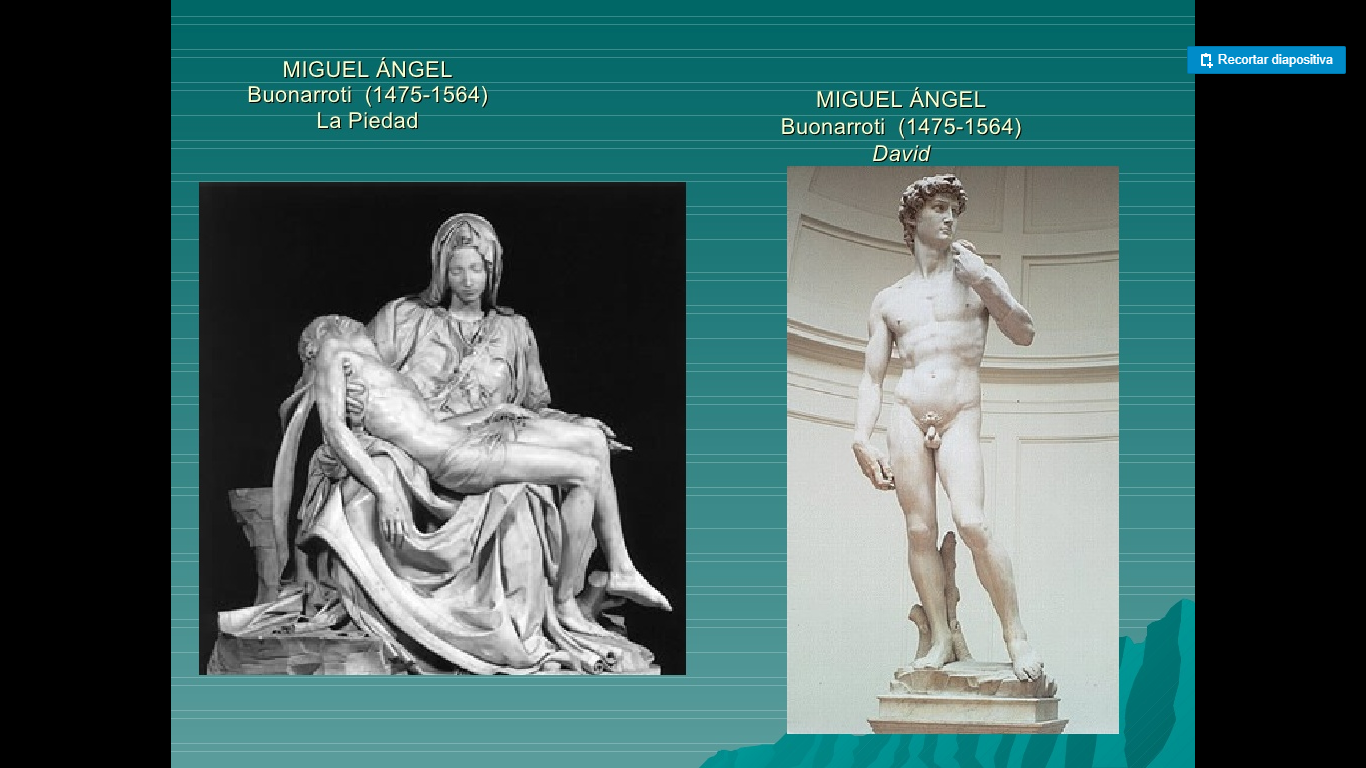 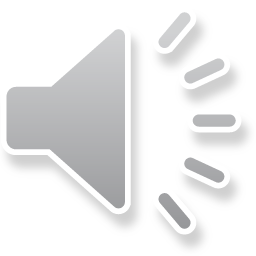 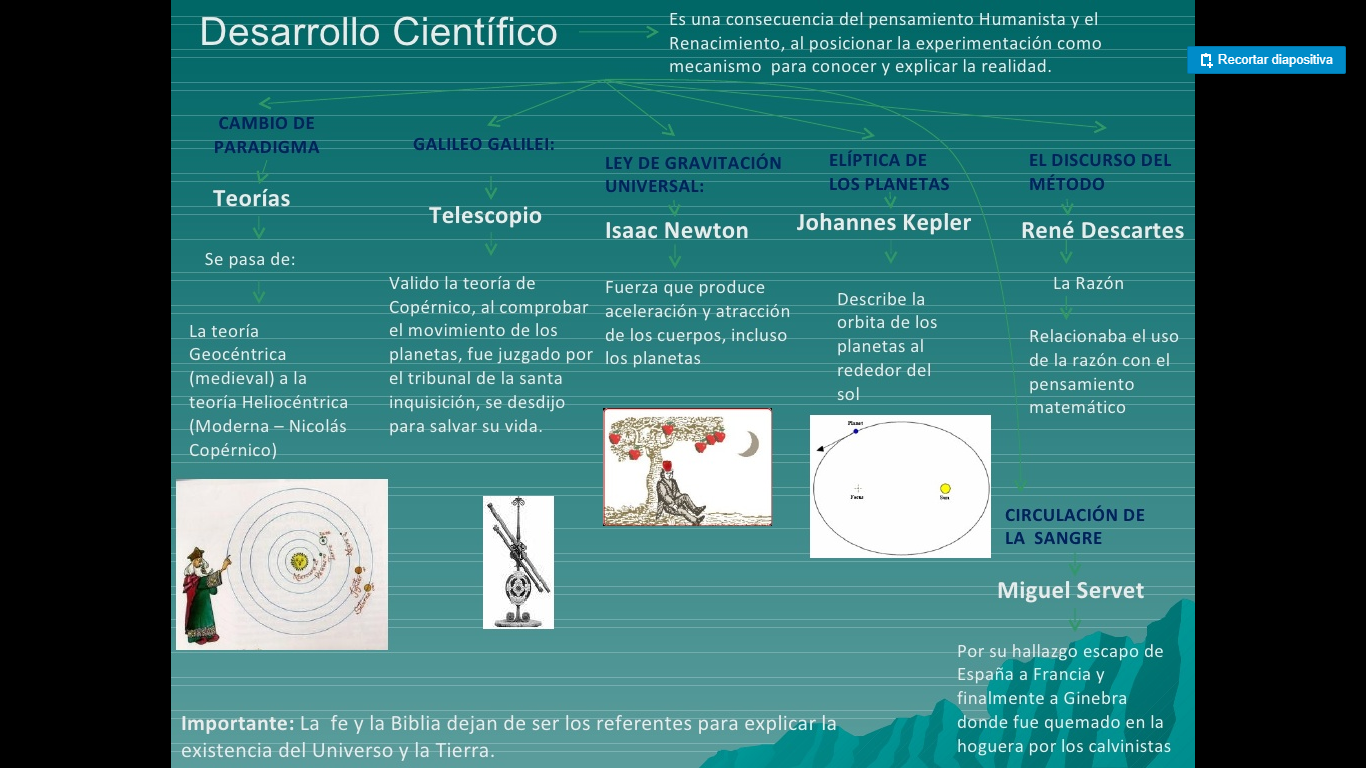 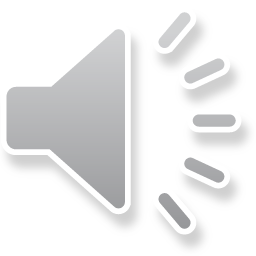 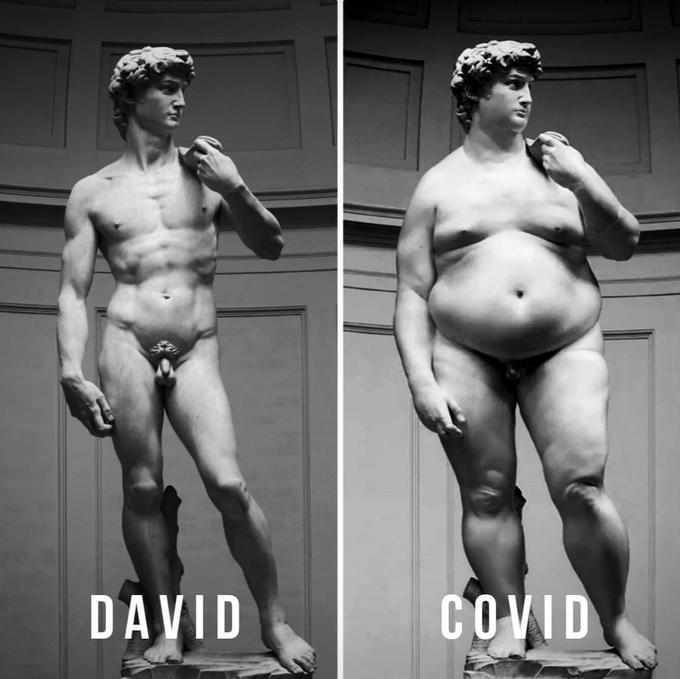 A propósito de comer mucho en esta cuarentena…
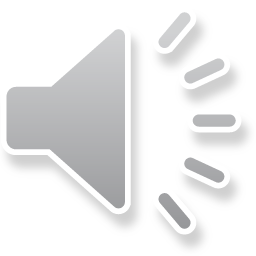 Próxima clase
Analizar las centralidades del Humanismo y el Renacimiento
Reforma y Contrarreforma
¡NOS VEMOS!
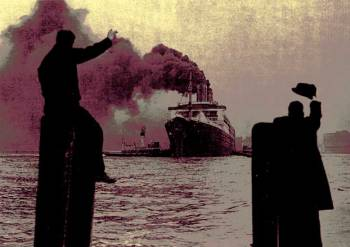 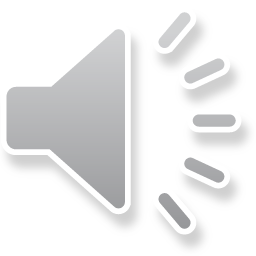